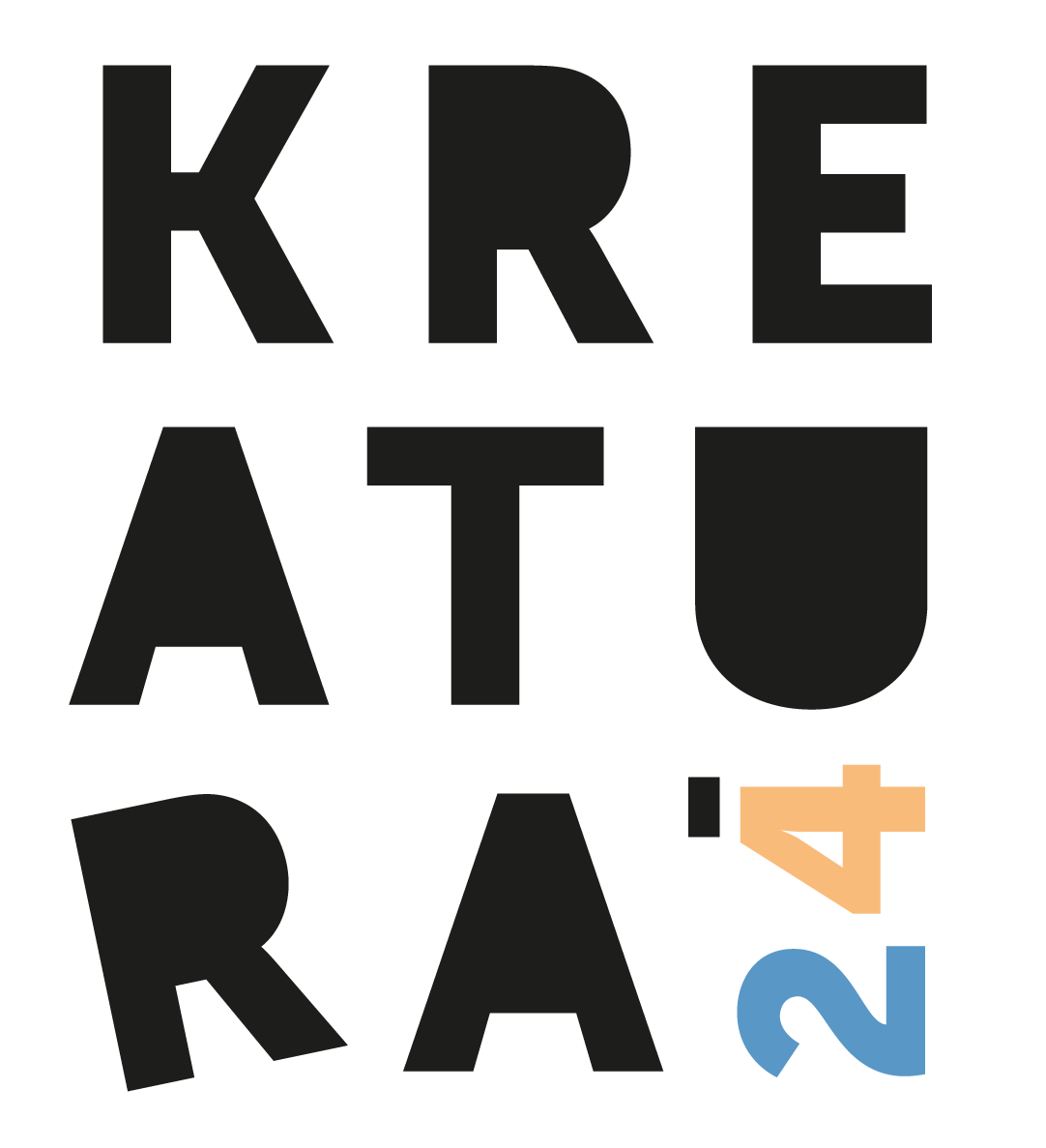 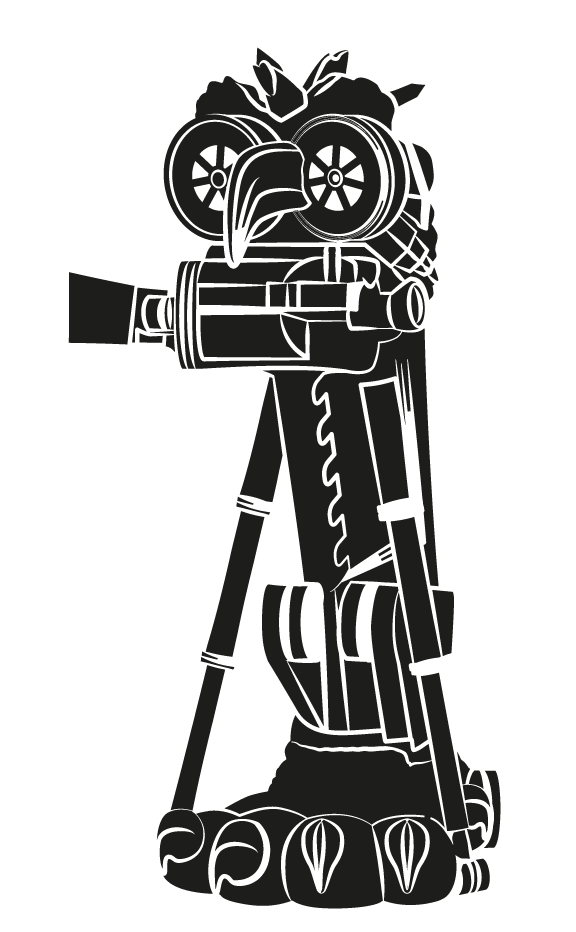 TEMPLATE ZGŁOSZENIOWY
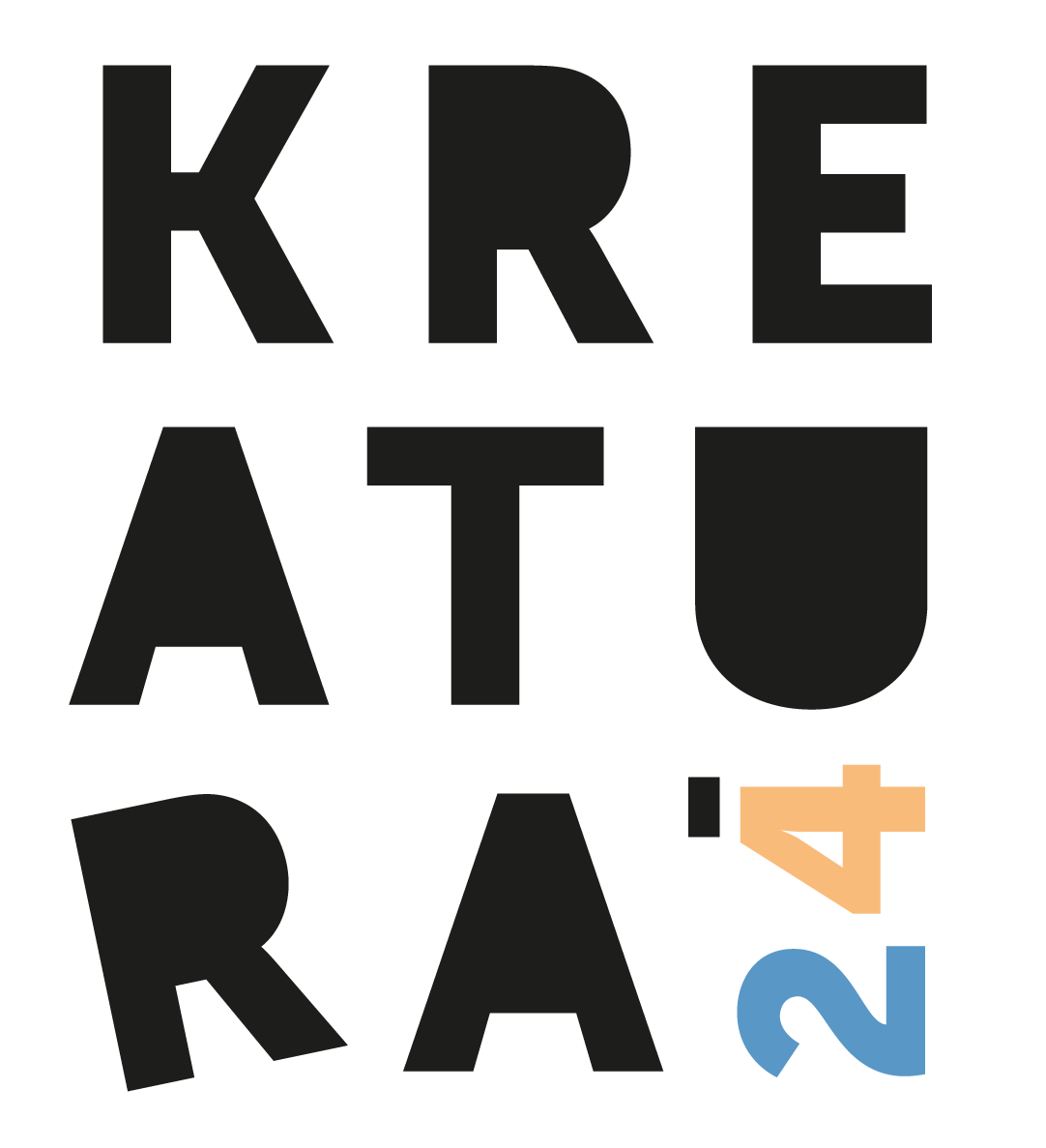 OPIS PRACY W POSTACI PREZENTACJI POWINIEN ZAWIERAĆ:
Kontekst biznesowy (max. 300 słów)
Strategia (max. 300 słów)
Koncept: (max. 300 słów)
Realizacja: (max. 300 słów)
Efekty: (max. 300 słów)Uwaga! Prezentacja konkursowa musi być zapisana w formacie .pdf
KONTEKST BIZNESOWY
Dlaczego właściwie stworzyliśmy tę kampanię?
Lorem ipsum dolor sit amet, consectetur adipiscing elit. Maecenas at purus a augue egestas venenatis.
STRATEGIA
Na czym polegała strategia realizacji celów kampanii?
Czy w strategii było coś nowatorskiego?
Lorem ipsum dolor sit amet, consectetur adipiscing elit. Maecenas at purus a augue egestas venenatis.
KONCEPT
Na czym polegał koncept kreatywny?
Dlaczego uważasz, że jest na tyle nowatorski, aby konkurować o nagrodę?
Lorem ipsum dolor sit amet, consectetur adipiscing elit. Maecenas at purus a augue egestas venenatis.
REALIZACJA
Na czym polegała realizacja konceptu?
Który aspekt realizacji uważasz za najmocniejszą stronę kampanii?
Lorem ipsum dolor sit amet, consectetur adipiscing elit. Maecenas at purus a augue egestas venenatis.
EFEKTY
W jakim stopniu kampania zrealizowała swoje cele?
Lorem ipsum dolor sit amet, consectetur adipiscing elit. Maecenas at purus a augue egestas venenatis.
DZIĘKUJEMY